Norway: Beautiful Bridges
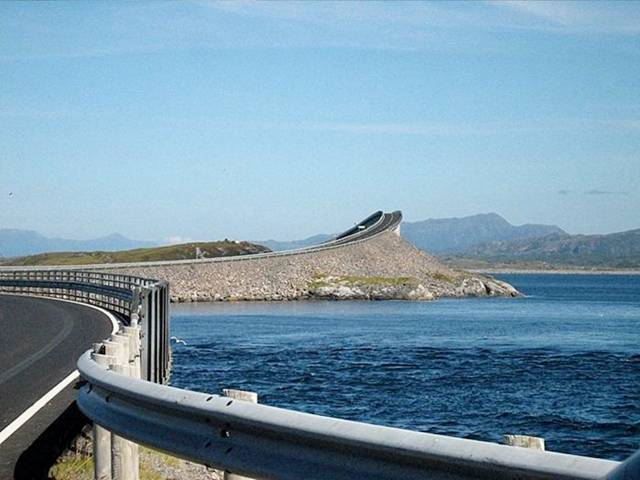 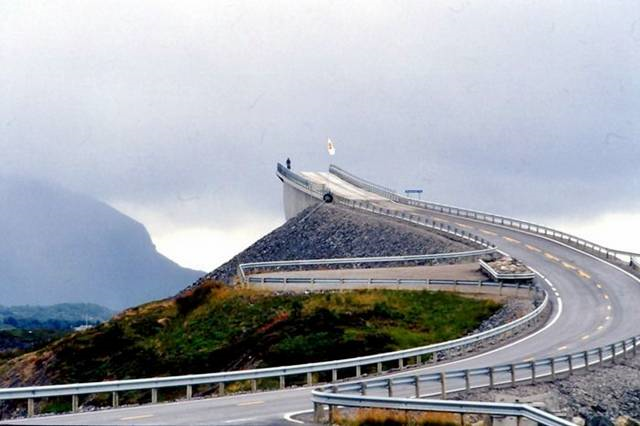 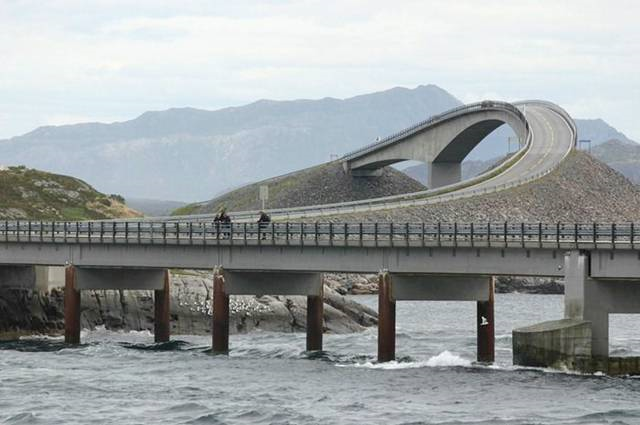 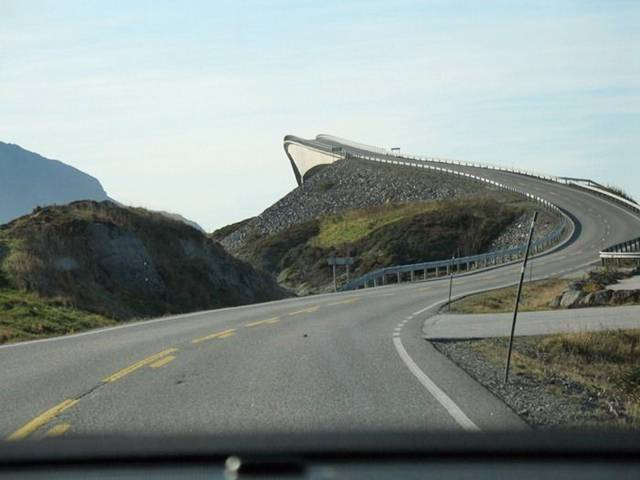 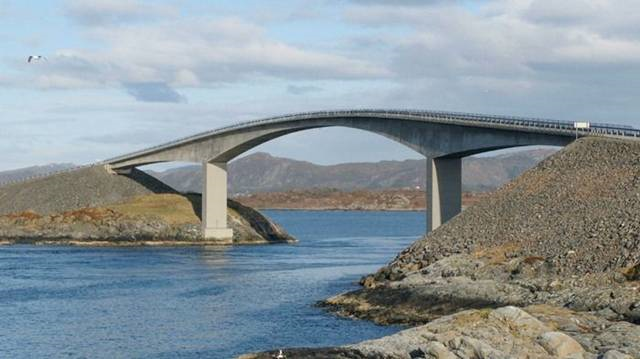 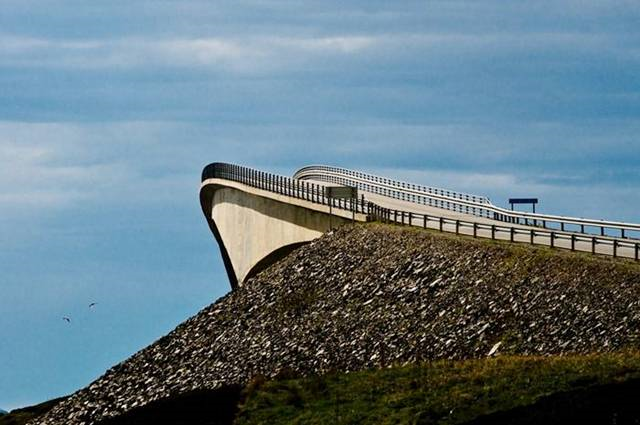 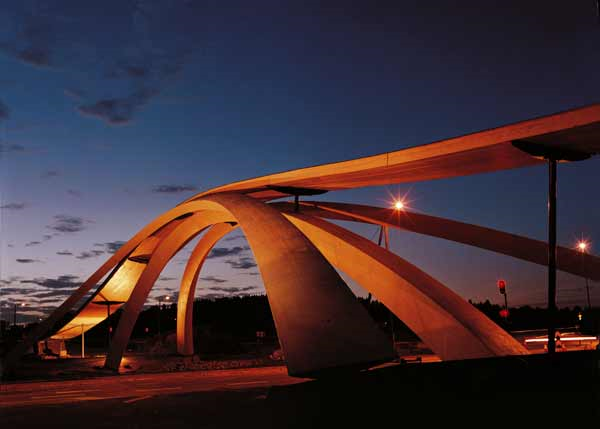 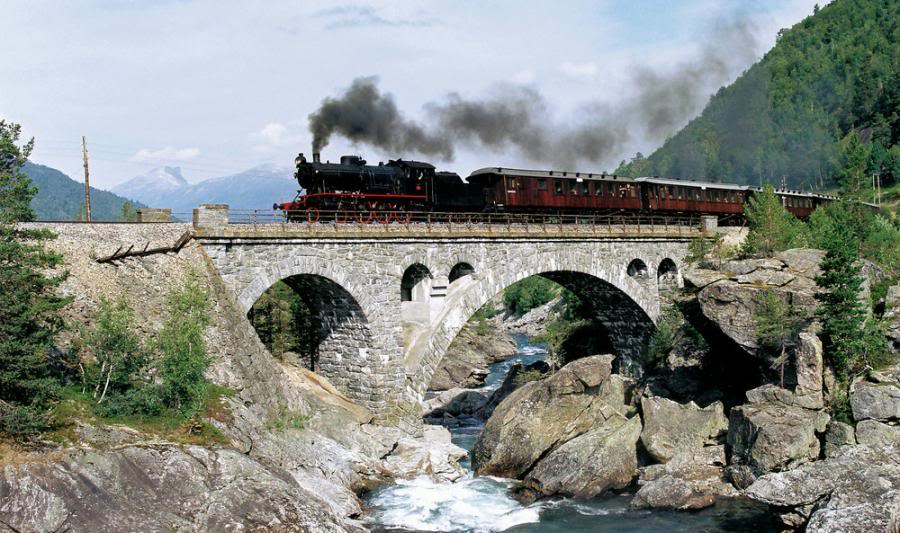 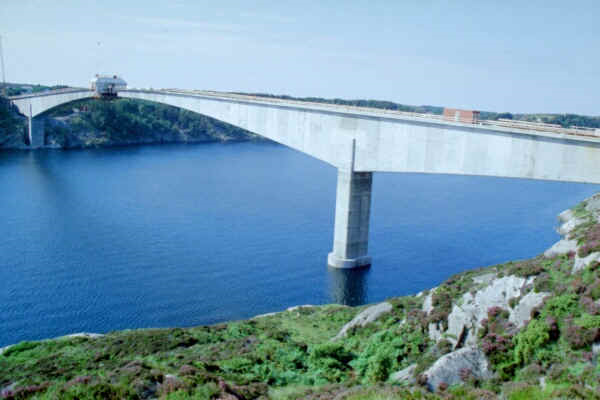 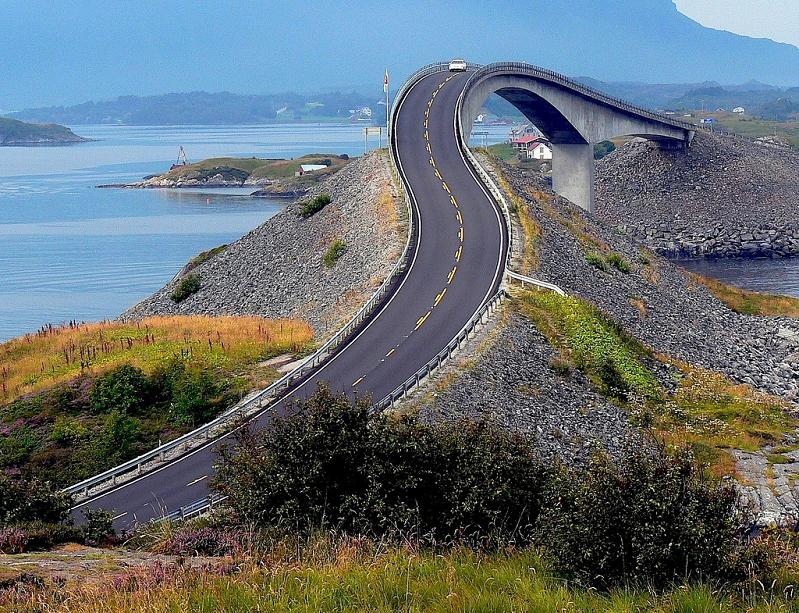 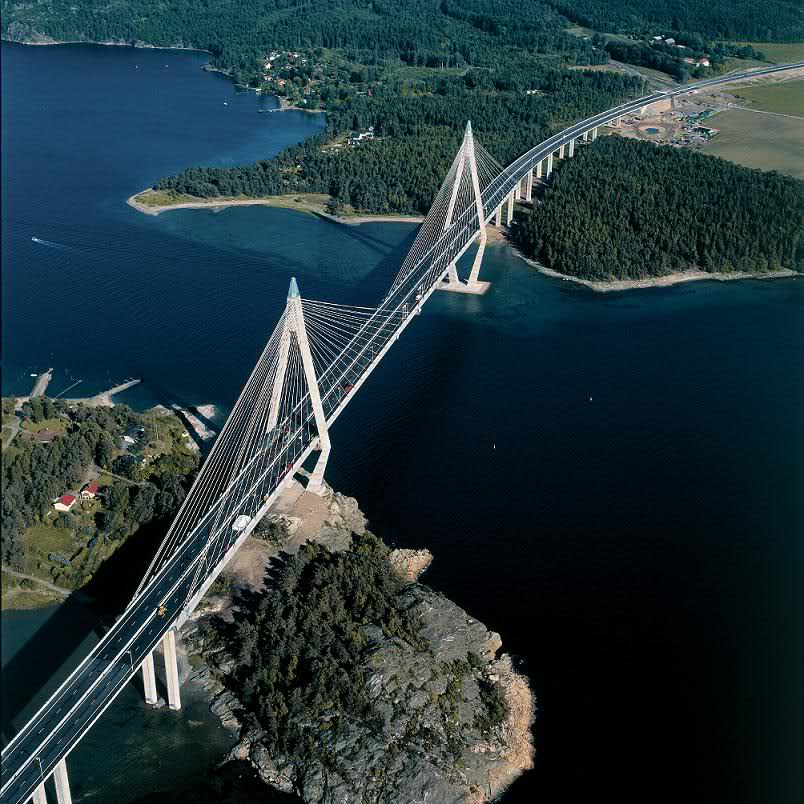 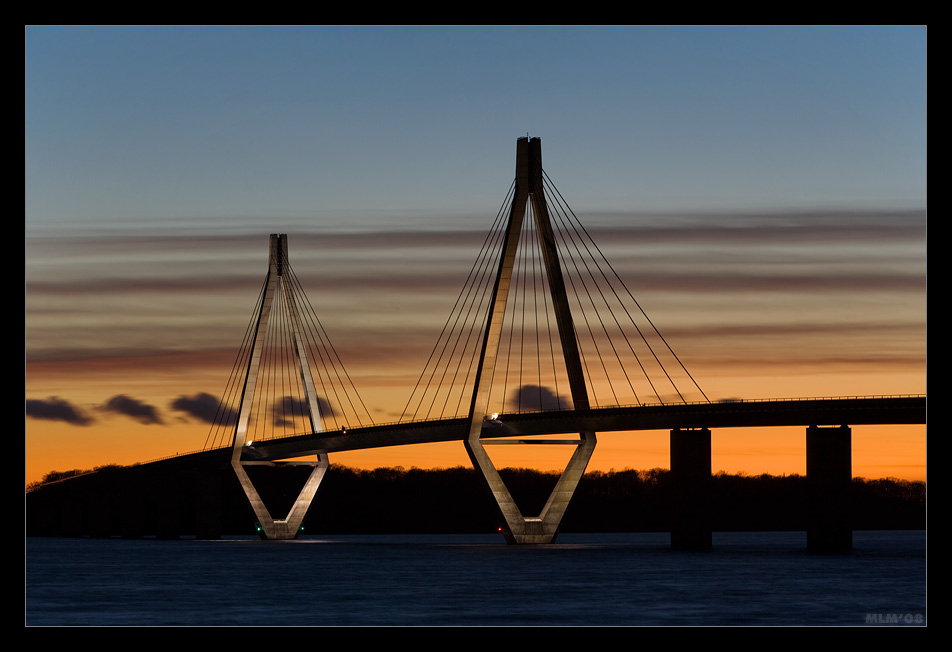 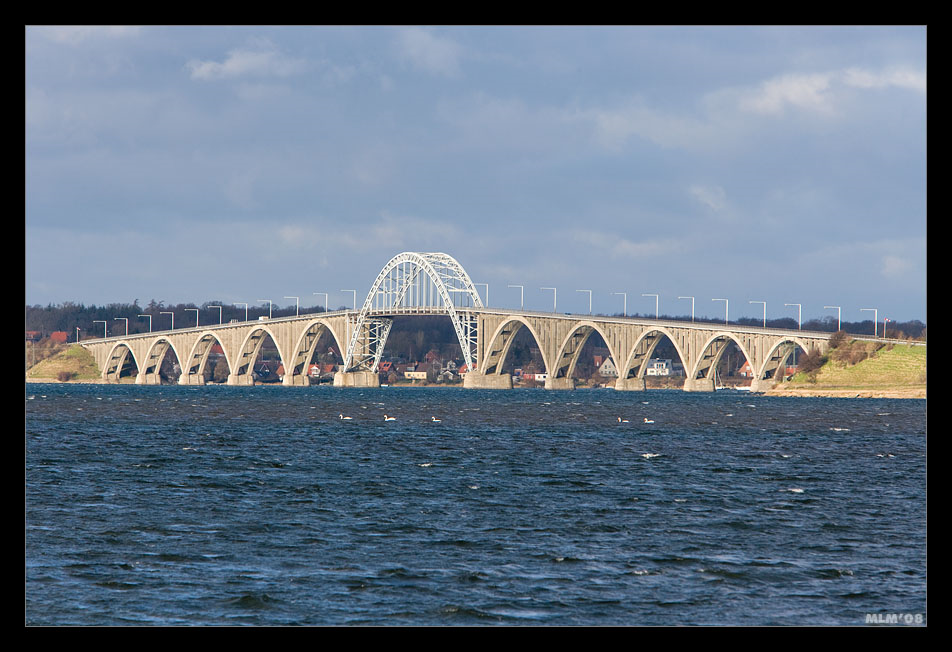 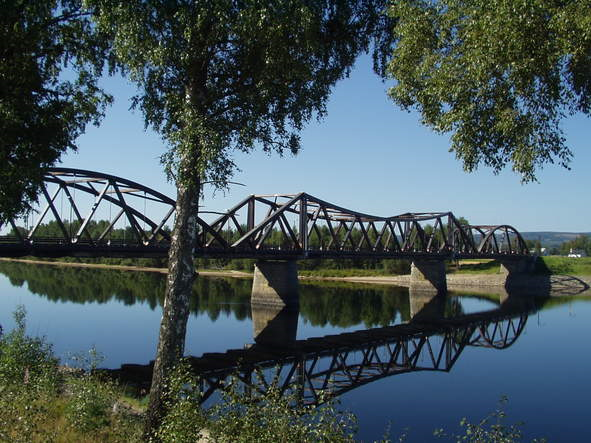 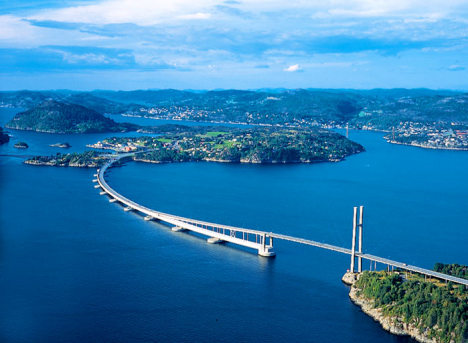 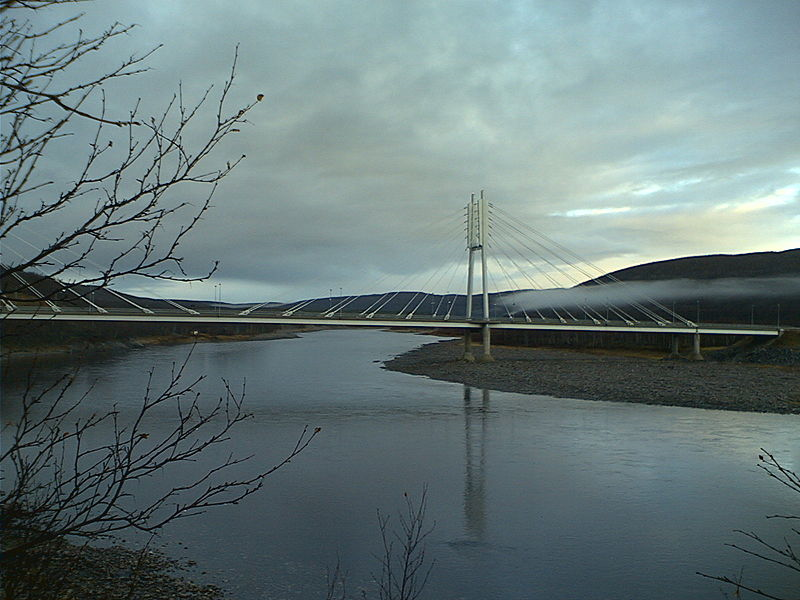 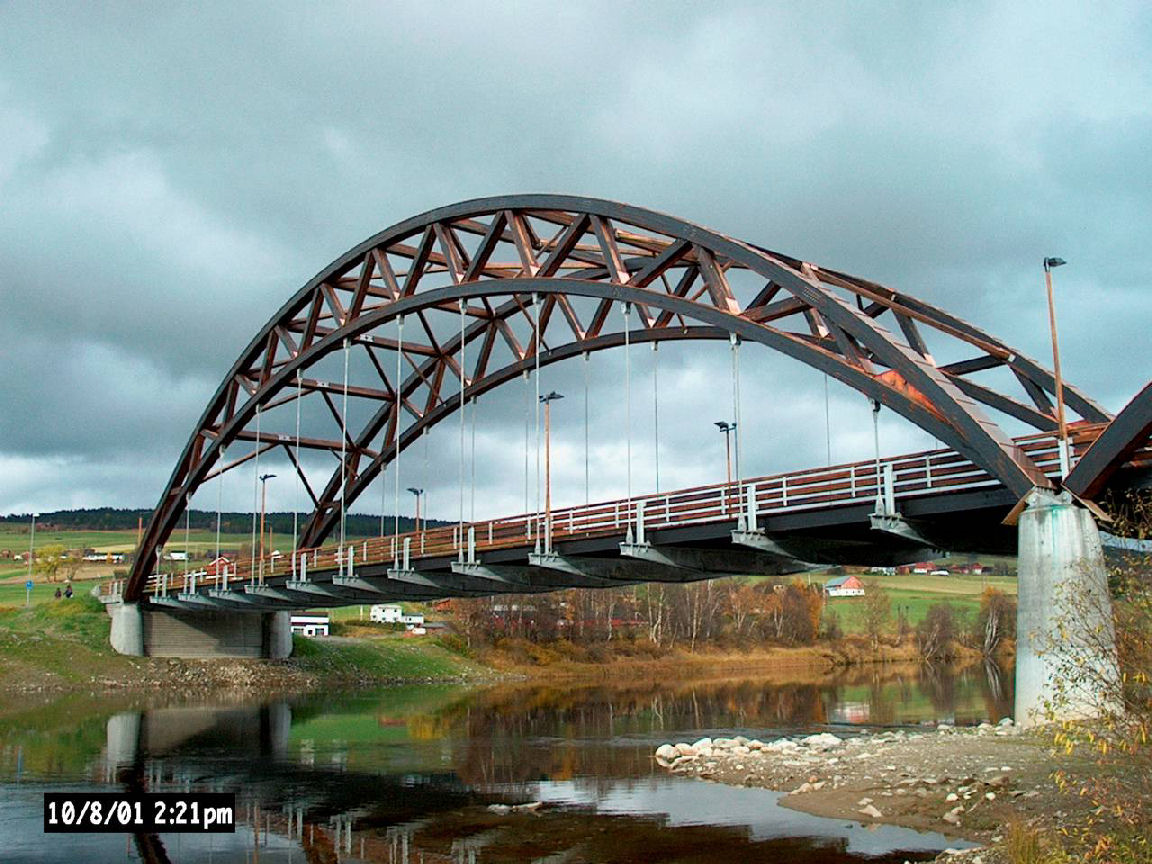 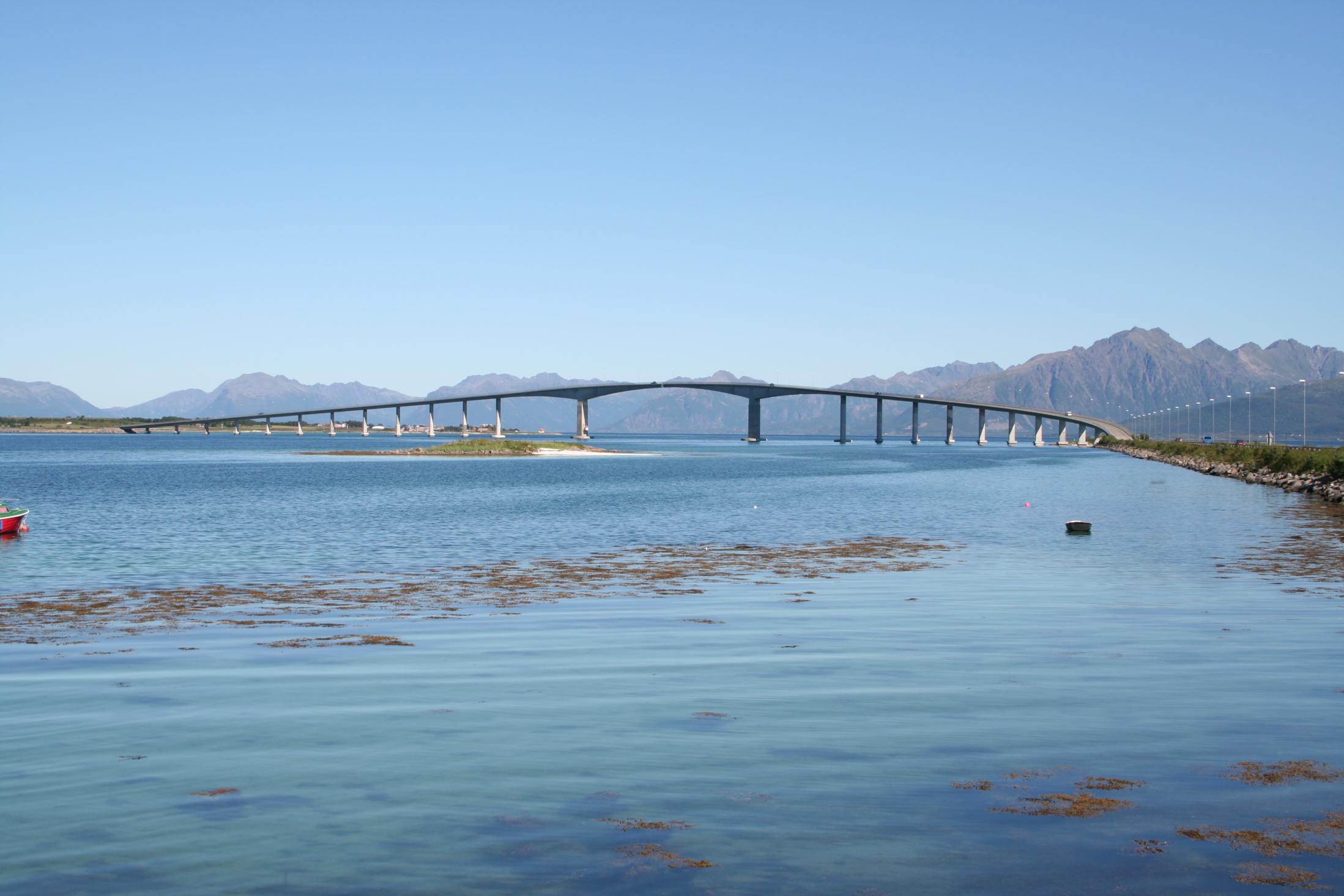 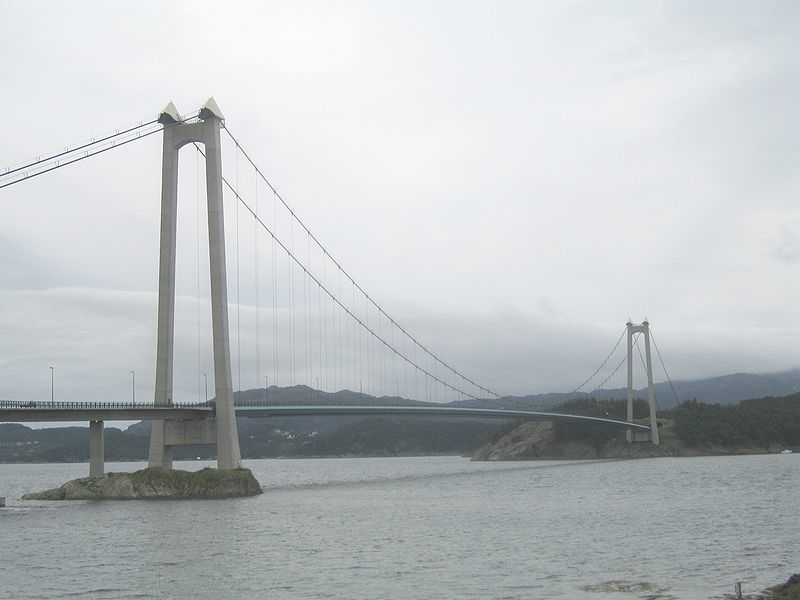 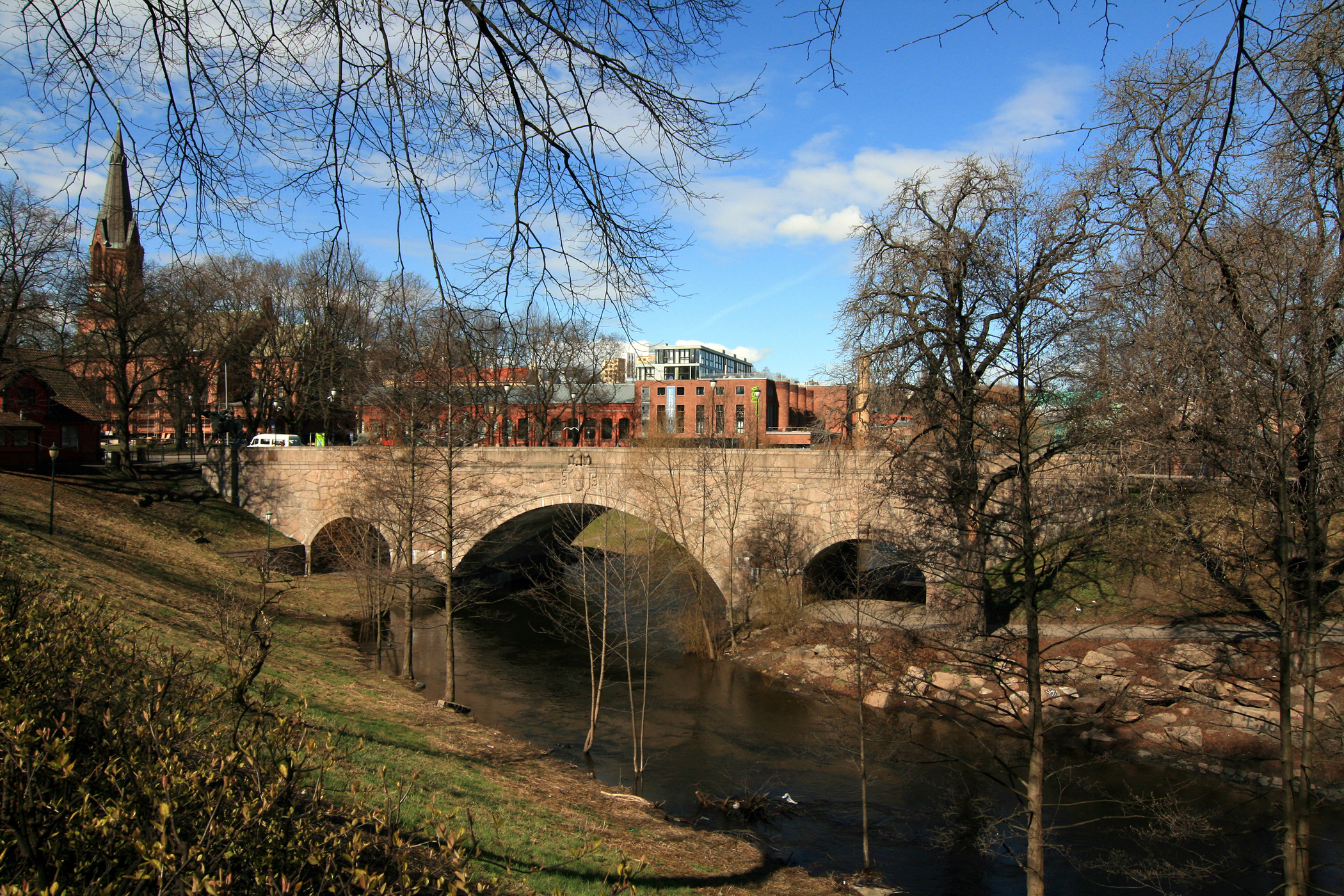 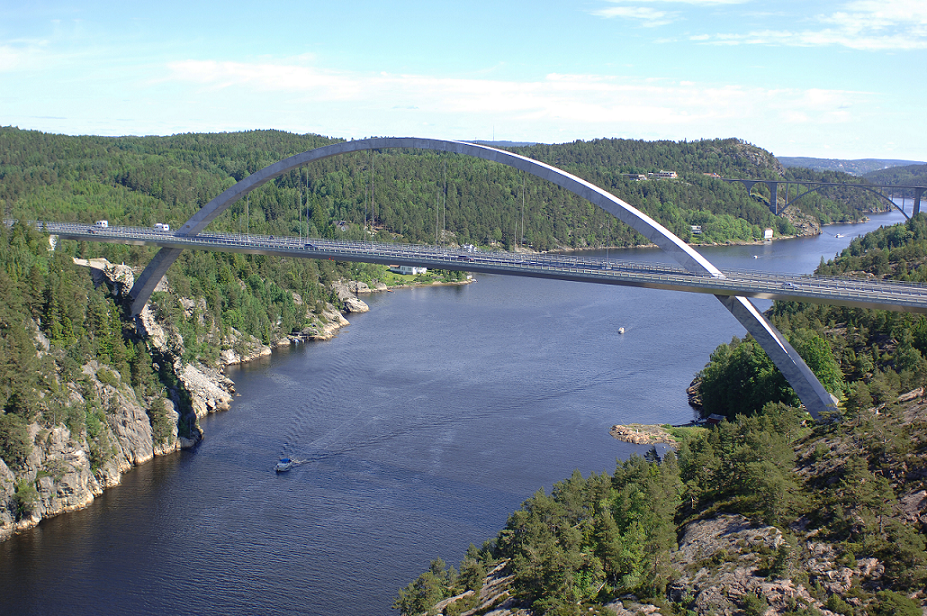 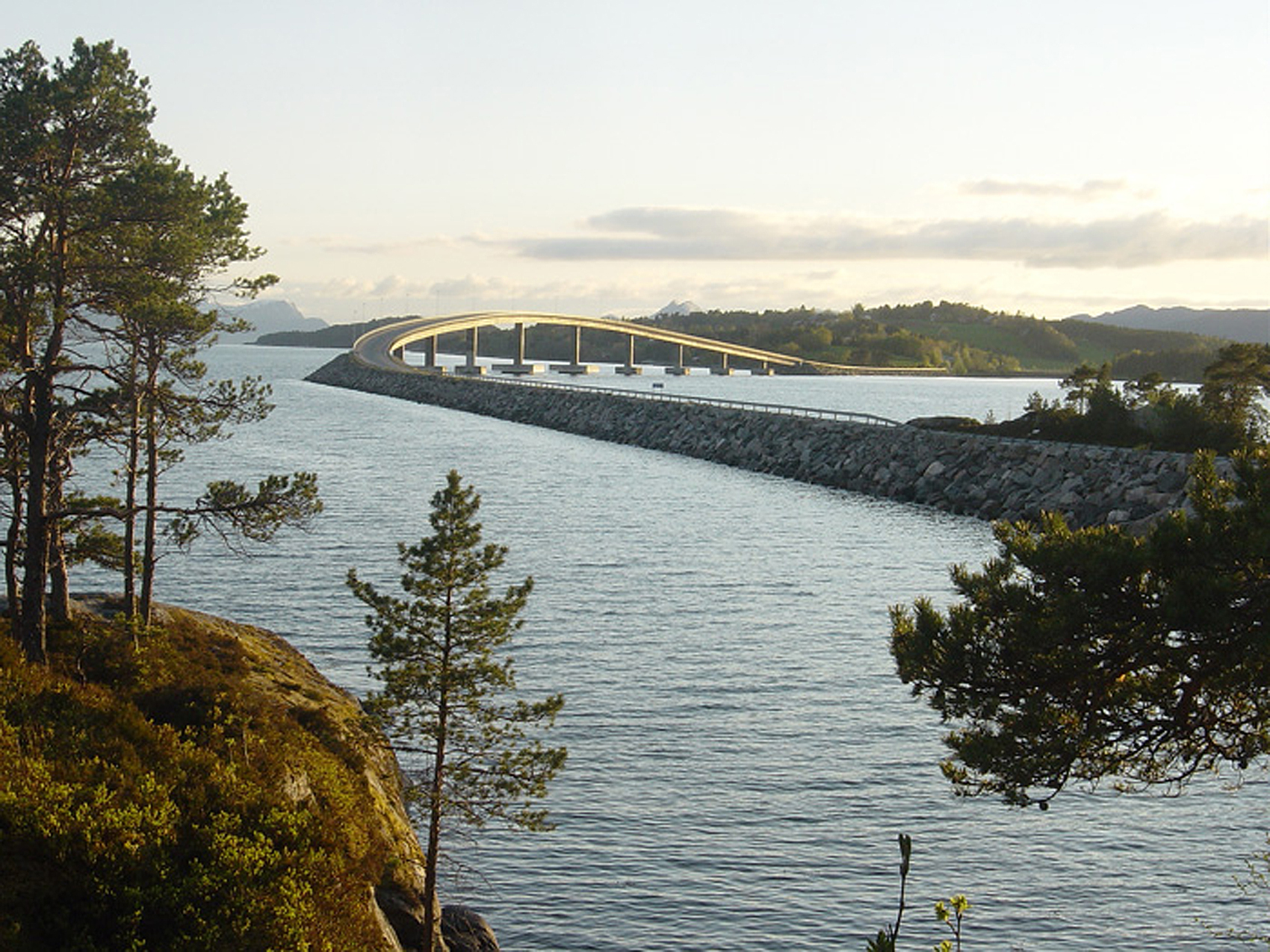 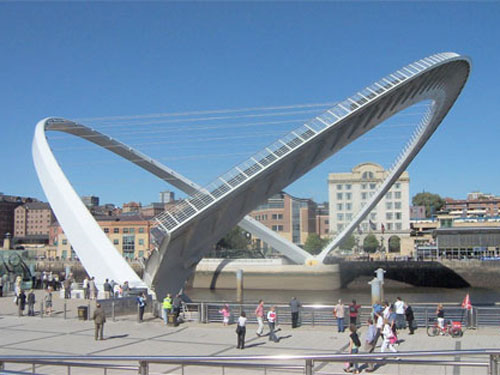